Lo Stato di Bosnia ed Erzegovina
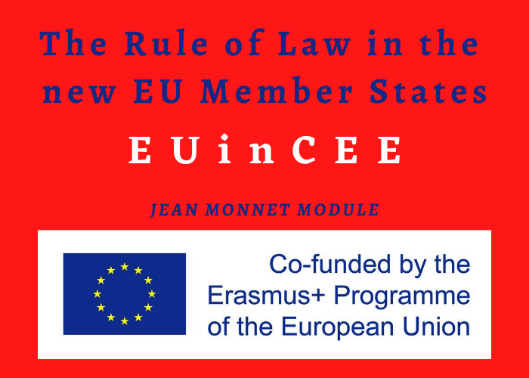 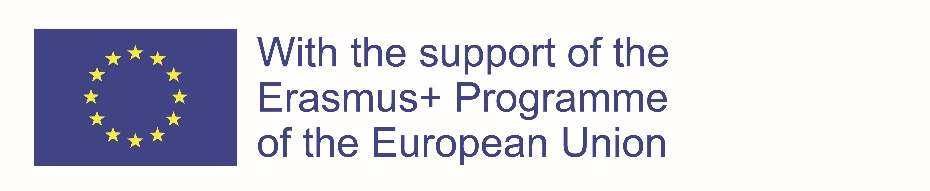 The EU Enlargement Process 
in the Western Balkans

a.a. 2022/2023

Prof.ssa Serena Baldin
serena.baldin@dispes.units.it
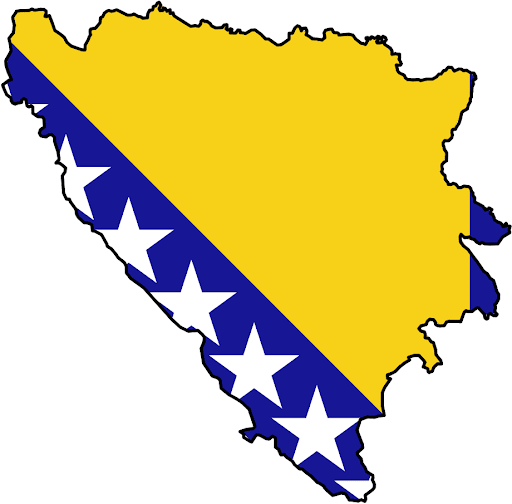 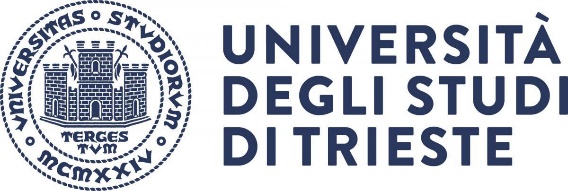 STATO DI BOSNIA ED ERZEGOVINA
Lo Stato di B-E è composto da 2 Entità territoriali costitutive:
- Repubblica serba (Republika Srpska) 
- Federazione di Bosnia Erzegovina (o Federazione croato-musulmana)
L’ordinamento riconosce 3 popoli costitutivi: 
- serbo-bosniaci (prevalentemente ortodossi) 
- croato-bosniaci (principalmente cattolici) 
- bosgnacchi (principalmente musulmani)

Assetto federale scaturito dall’Accordo di pace di Dayton del 1995
Costituzione di B-E: in Appendice nr. 4 dell’Accordo di Dayton
NON è un atto promanante dalla volontà dei cittadini
FASI DELLA TRANSIZIONE GUIDATA
Fase di iniziale attuazione dell’Accordo di pace
Fase caratterizzata da interventi di Corte costituzionale e Alto Rappresentante della Comunità internazionale per correggere l’impianto giuridico del trattato (1997-2005)
Fase contraddistinta da una maggiore responsabilità statale in ambito giuridico in vista dell’integrazione nell’UE
B-E: ESEMPIO DI DEMOCRAZIA CONSOCIATIVA (POWER SHARING)
Ogni gruppo è rappresentato dal proprio “kin State” 
Istituite due Entità federate, la Repubblica serba e la Federazione di Bosnia Erzegovina
A queste si aggiunge il Distretto internazionale di Brčko, sottoposto a diretta amministrazione internazionale
B-E ha competenze legislative modeste rispetto alle due Entità

B-E è un esempio ordinamento multinazionale in quanto contempla una serie di istituti giuridici per mettere sullo stesso piano i 3 popoli costitutivi
FORMA DI GOVERNO
Elezione diretta del capo dello Stato e presenza di un rapporto di fiducia fra governo e parlamento + correttivi per assicurare parità dei popoli costitutivi
Assemblea parlamentare: organo bicamerale composto da Camera dei Rappresentanti e Camera dei Popoli
Presidenza dello Stato: organo collegiale tricefalo composto da tre soggetti
Presidenza dello Stato nomina il presidente del Consiglio dei ministri, dietro approvazione della Camera dei Rappresentanti
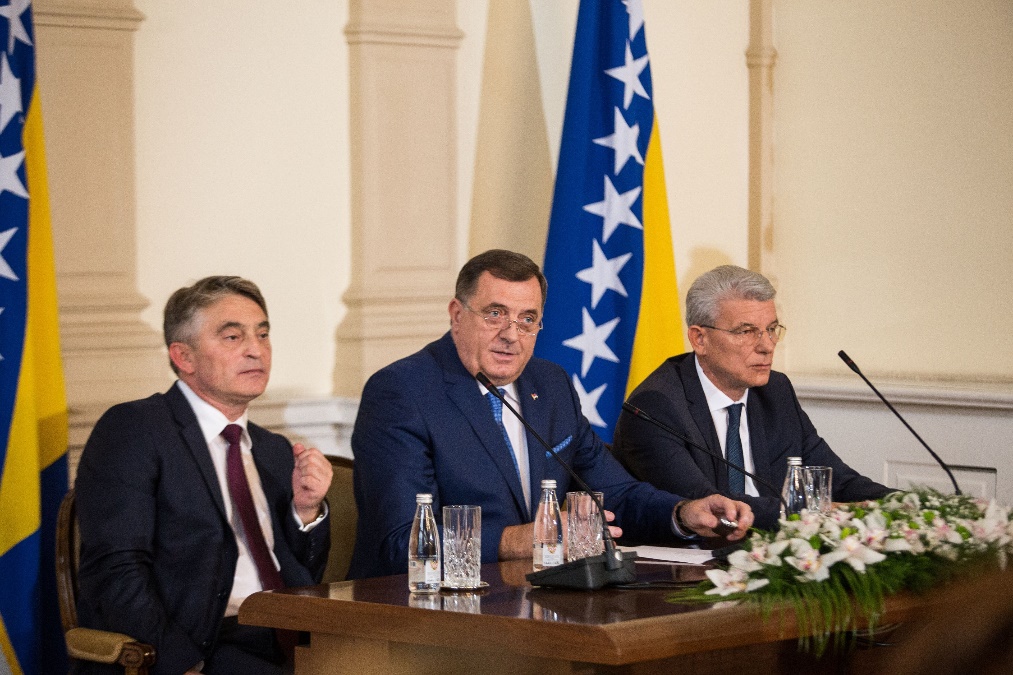 INTERVENTISMO DI CORTE COSTITUZIONALE
Sentenza nota come constituent peoples’ case, relativa a democrazia consociativa e assetto federale, in cui la Corte afferma che l’eguaglianza collettiva dei tre popoli costitutivi sussiste anche all’interno di ciascuna Entità federata e sancisce che i confini tra le due Entità sono di natura meramente amministrativa
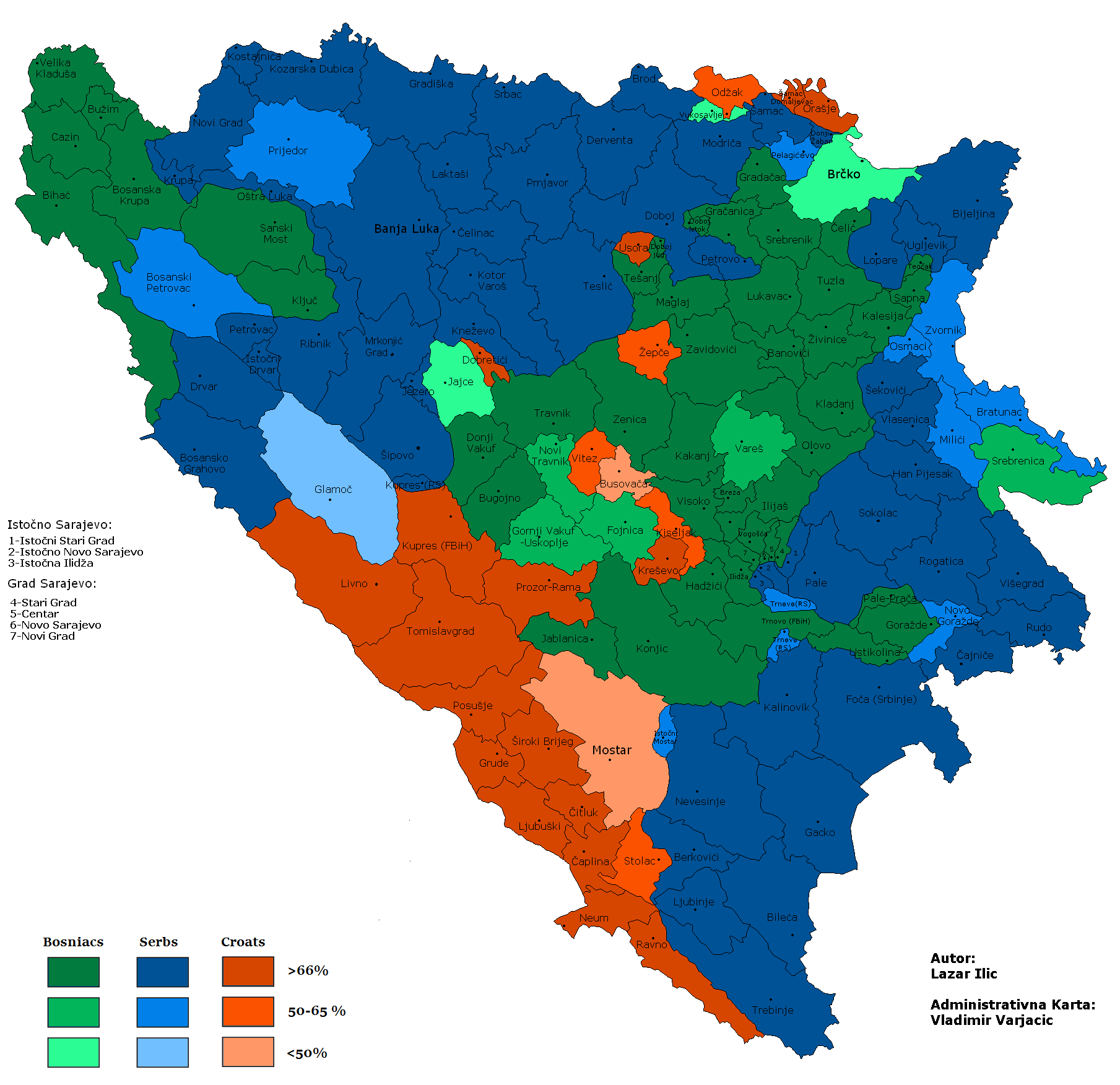 INTERVENTISMO DI ALTO RAPPRESENTANTE
Alto Rappresentante della Comunità internazionale: poteri straordinari, es. potere di destituire i funzionari che violino l’Accordo di pace e potere di imporre decreti in caso di inerzia del parlamento nell’approvare leggi ritenute essenziali per l’attuazione del trattato.
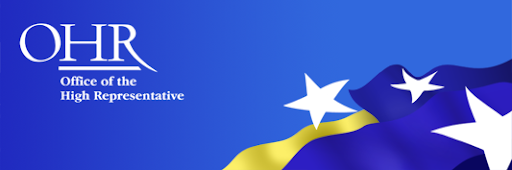 RIGIDITÀ SCHEMA DI DEMOCRAZIA CONSOCIATIVA
-Sistema di power sharing troppo rigido impedisce il consolidamento democratico e il superamento delle profonde divisioni fra i gruppi 
-Democrazia consociativa non è paritaria in quanto esclude i cittadini appartenenti a ulteriori gruppi minoritari («the others»). 
-Riconosciuta la violazione del divieto di discriminare in caso Sejdić e Finci del 2009 e anche in altri casi successivi decisi da Corte EDU
-Lo Stato non è ancora intervenuto per sanare la situazione
-Inerzia delle istituzioni B-E impatta negativamente anche sul processo di avvicinamento all’UE